年末年始のお知らせ
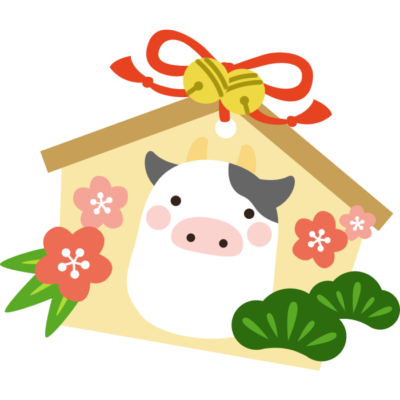 12月３１日までは通常通り診察を行っております。
１月１日～１月３日は休診とさせていただきます。

なお、本院の小滝橋動物病院(新宿区)と
分院のもみじ山通りペットクリニック(中野区)と
分院の市ヶ谷動物医療センター（新宿区）では
10:00～17:00（診察受付16:30まで）で
診察を行っておりますので、
診察をご希望の方は本院又は分院までお越しください。
当院は、１月４日から通常通りの診察になります。
ご迷惑をお掛け致しますが、ご理解の程よろしくお願いします。
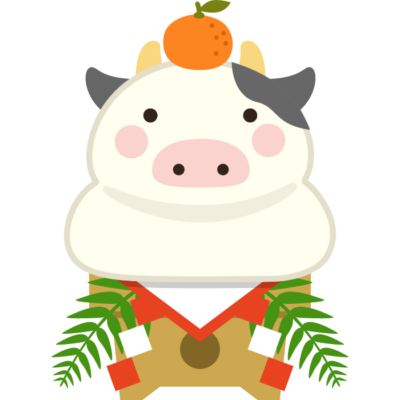 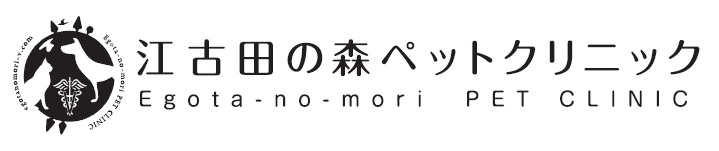